Process Characters
Lecture 6: Chapter1 - 1.5
11/17/2015 9:44 PM
1
1.5 Character Input and Output
Text stream
a sequence of characters (p15)
-> lines(end with ‘\n’) 
-> words(end with ‘\t’,‘ ’, ‘\n’)
-> other characters(ASCII)
11/17/2015 9:44 PM
2
1.5 Character Input and Output
1. File Copying
2. Character Counting
3. Line Counting
4. Word Counting
11/17/2015 9:44 PM
3
Version2: more concise p17
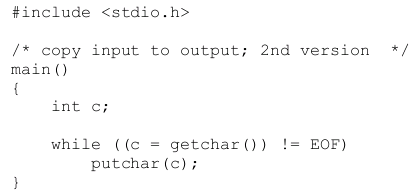 11/17/2015 9:44 PM
4
[Speaker Notes: getchar 由宏实现：#define getchar() getc(stdin）。getchar有一个int型的返回值.当程序调用getchar时.程序就等着用户按键.用户输入的字符被存放在键盘缓冲区中.直到用户按回车为止（回车字符也放在缓冲区中）.当用户键入回车之后，getchar才开始从stdin流中每次读入一个字符.getchar函数的返回值是用户输入的第一个字符的ASCⅡ码，如出错返回-1，且将用户输入的字符回显到屏幕.如用户在按回车之前输入了不止一个字符，其他字符会保留在键盘缓存区中，等待后续getchar调用读取.也就是说，后续的getchar调用不会等待用户按键，而直接读取缓冲区中的字符，直到缓冲区中的字符读完为后，才等待用户按键. 
　　getch与getchar基本功能相同，差别是getch直接从键盘获取键值，不等待用户按回车，只要用户按一个键，getch就立刻返回，getch返回值是用户输入的ASCⅡ码，出错返回-1.输入的字符不会回显在屏幕上.getch函数常用于程序调试中，在调试时，在关键位置显示有关的结果以待查看，然后用getch函数暂停程序运行，当按任意键后程序继续运行.]
1.5 Character Input and Output
1. File Copying
2. Character Counting
3. Line Counting
4. Word Counting
11/17/2015 9:44 PM
5
How to count characters?
Rewrite from “copying”
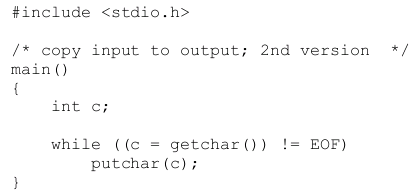 11/17/2015 9:44 PM
6
1.5.2 Character counting p18
New type: long
%ld
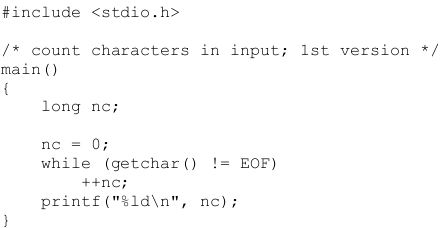 11/17/2015 9:44 PM
7
Version2: for statement p18
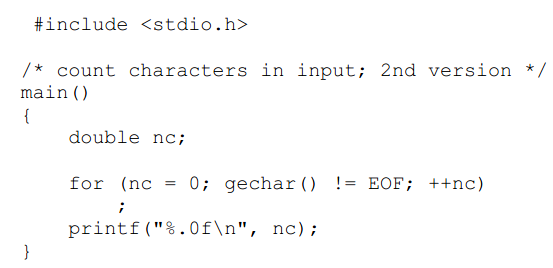 Rewrite with for statement
null statement
11/17/2015 9:50 PM
8
How to count?
Declare a variable to record
Initialize it to ZERO
Use a loop to count
Increase the variable
operator ++
Note: sometimes must test before count!!
11/17/2015 9:44 PM
9
1.5 Character Input and Output
1. File Copying
2. Character Counting
3. Line Counting
4. Word Counting
11/17/2015 9:44 PM
10
How to count lines？
Rewrite from “count characters”
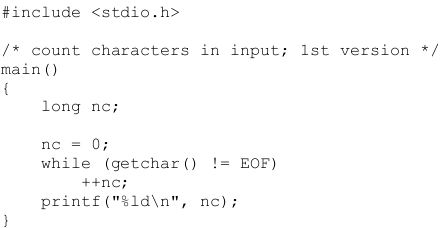 11/17/2015 9:44 PM
11
1.5.3 Line Counting p19
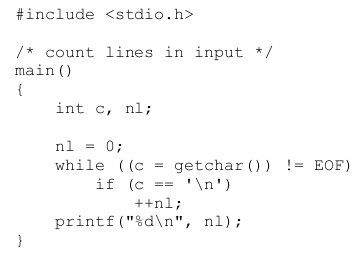 11/17/2015 9:44 PM
12
1.5 Character Input and Output
1. File Copying
2. Character Counting
3. Line Counting
4. Word Counting
11/17/2015 9:44 PM
13
How to count words?
rewrite from “count lines”
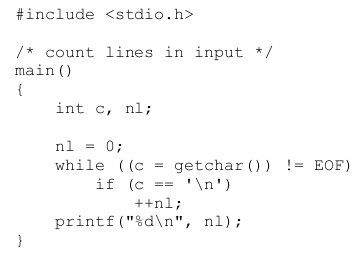 11/17/2015 9:44 PM
14
1.5.4 Word Counting p20
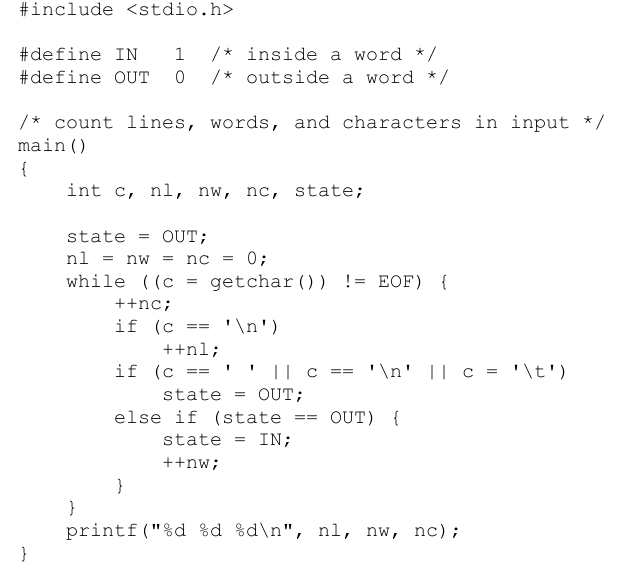 11/17/2015 9:44 PM
15
Summary for 1.5
1. File Copying
Ver1: c=getchar(); while(c!=EOF)
Ver2: while((c=getechar())!= EOF)
2. Character Counting
Ver1: while
Ver2: for
3. Line Counting
test before ++ if(c==‘\n’)
4. Word Counting
 how to determinate “in/out a word”
11/17/2015 9:44 PM
16
Iteration statements
while statement
for statement
do statement
11/17/2015 9:44 PM
17
Loops: do-while  p63
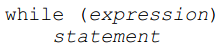 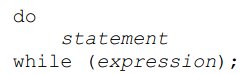 11/17/2015 9:44 PM
18
do statement & while statement
do
 	statement
while(expression);
statement;
while(expression)
	statement
11/17/2015 9:44 PM
19
Loops: do-while
/* Calculates the number of digits in an integer */
	 
#include <stdio.h>
	 
int main()
{
  int digits = 0, n;
	 
  printf("Enter a nonnegative integer: ");
  scanf("%d", &n);
	 
  do {
    n /= 10;
    digits++;
  } while (n > 0);
	 
  printf("The number has %d digit(s).\n", digits);
 
  return 0;
}
11/17/2015 9:44 PM
20
Nested loops
int i,j;
	i=1;
	for(j=1; j<=5; j++)
		printf("%d+%d=%d ", i, j, i+j);
	putchar('\n');
int i,j;
	for(i=1; i<=5; i++){
		for(j=1; j<=i; j++)
			printf("%d+%d=%d ", i, j, i+j);
		putchar('\n');
	}
11/17/2015 9:44 PM
21
Types of statements
Selection statements: if and switch.
Iteration statements: while, do, and for.
loops
Jump statements: break, continue, and goto. 
return also belongs in this category.
11/17/2015 9:44 PM
22
Jump statements
break statement
jump out of a while, do, or for loop
continue statement
causes the next iteration to begin
11/17/2015 9:44 PM
23
break statement
Jump out of a while, do, or for loop
int n, d;
	printf("Please a nonnegative integer:\n"); 
	scanf("%d", &n);

	for (d = 2; d < n; d++)
	  if (n % d == 0)
	    break;

	if (d < n)
	  printf("%d is divisible by %d\n", n, d);
	else
	  printf("%d is prime\n", n);
11/17/2015 9:44 PM
24
break statement
If nested loops, break only jumps out of the current loop
int n, d;
	scanf("%d", &n);

	for(d=2; d<n; d++){
	  while(n%d==0){
		printf("%d*", d);
		n /= d;
		if(n==d)
 		  break;
        }
	}
	printf("%d", n);
11/17/2015 9:44 PM
25
[Speaker Notes: 分解100]
continue statement
causes the next iteration to begin
int n, sum, d;
	sum = 0;
	for(n=0; n<10; n++) {
	  scanf("%d", &d);
	  if (d%2 == 0)
	    continue;
	  sum += d;
	}
	printf("sum: %d\n", sum);
11/17/2015 9:44 PM
26